Lauren M. Bruce
ASPIRE GRADUATE
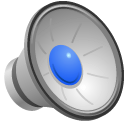 ABOUT ME
My name is Lauren Bruce.
I went to Franklin County High School.
I graduated with my high school diploma in 2014.
I am 20 years old.
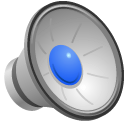 MY ASPIRE PRESENTATON
I made a Powerpoint for my ASPIRE presentation. 
Since I am very shy and do not like to talk in front of people, I recorded my slides.
I was able to present during my IEP meeting without having to talk to people in person.
My teachers and parents helped me to be self-determined. They encouraged me to participate in ASPIRE. 
I have always known about my IEP document and my accommodations, but I had never attended my IEP meetings until I did ASPIRE.
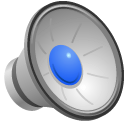 My aspire experience
I was very nervous about presenting during my meeting.
I was unsure about presenting because I did not want to share my IEP information with other people, just my mom and dad. 
My case manager and my parents encouraged me to participate. 
I was very nervous.
After my meeting, I felt good about my presentation.
I was relieved when I finished.
I was proud of myself for getting through the meeting.
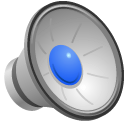 Benefits of aspire
I was very proud of myself for participating in ASPIRE.
My teachers were impressed that I knew about my accommodations and classroom supports. 
By working on my Powerpoint, I realized how I learn best and was able to let everyone on my IEP team know about my learning style. 
ASPIRE helped me to share my strengths and challenges.
My parents were very proud of me for presenting during my meeting. 
I have impacted other people to never give up.
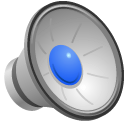 Life after aspire
By participating in ASPIRE and pushing myself to present, which was very hard, I learned that I could do the impossible.
I have had an impact on others as they have learned from me.
ASPIRE has helped me achieve my goals by pushing me to do things I thought I could never do.
I know I have abilities and talents to offer. I discovered these gifts while participating in ASPIRE.
I have learned to focus on what I can do, and not what I can’t do.
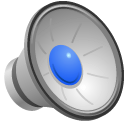 Lauren’s love ‘em & leave ‘em
I have taken my ASPIRE experience and applied it to my future.
Since I graduated in 2014, I have turned my love of animals into a hobby and business.
I am now a pet sitter.
I have several doggie daycare clients and keep pets long term while their parents are on vacation.
ASPIRE helped me believe in myself.
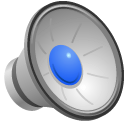 Thanks for coming today!
You may view my very first ASPIRE presentation on the ASPIRE website. 

You may find Lauren’s Love ‘Em & Leave “Em on Facebook.

Mom and I will both be answering your questions.
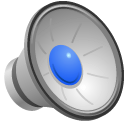